Electrical High-Medium Voltage
Electrical High and Medium Voltage
Scope
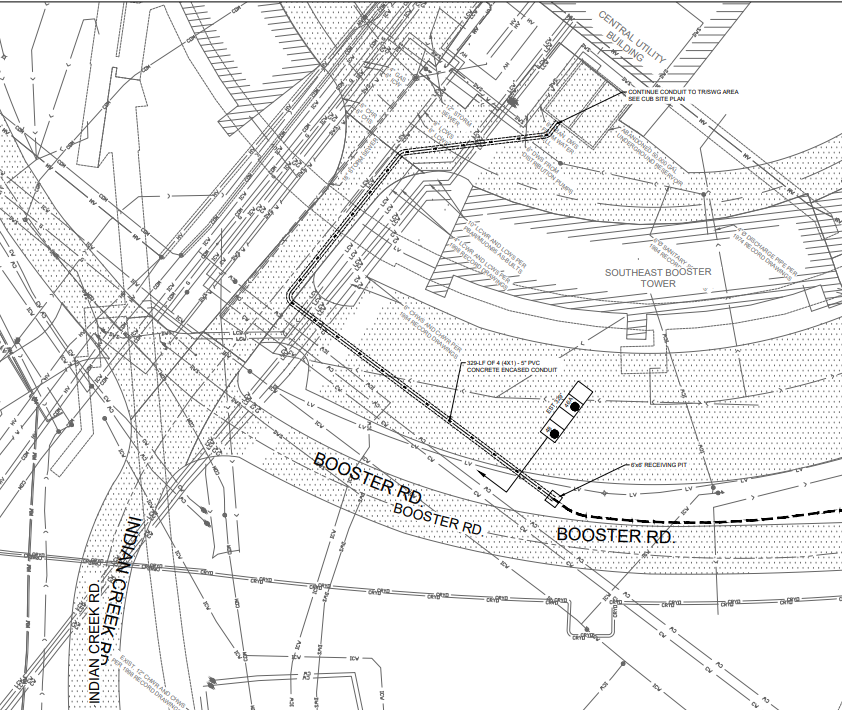 Existing CUB 
Two 13.8kV feeders (41 and 42) provide redundant service to legacy unit substations (USS) in exterior yard.
Legacy substation consists of 2-13.8kV Switchgear and 4 Transformers.
CUB Expansion Scope
Replace both existing Switchgear at the CUB yard and install 1 new 13.8kV Automatic Throw Over (ATO) Switchgear.
Install 2 new 13.8kV Switchgear at the corner of Booster and Ring Roads.  
Install new 2x2 5” concrete encased duct package and cut in 13.8kV cable extensions for feeders 46A and 48 (approx 3,000’ of 750MCM AL cable).
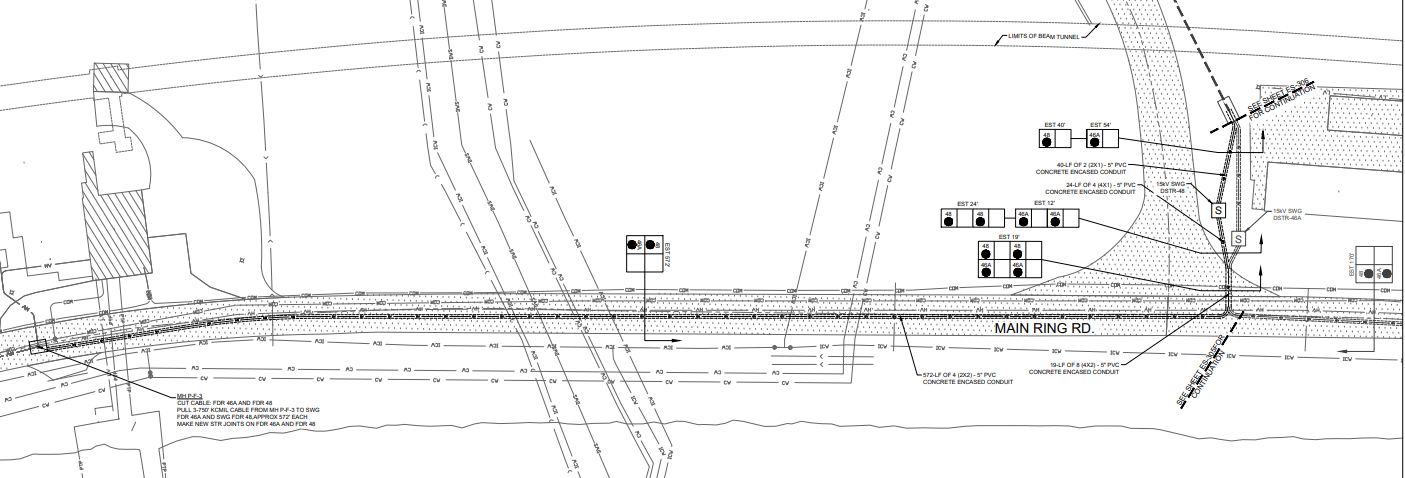 Electrical High and Medium Voltage
Feeder Loading
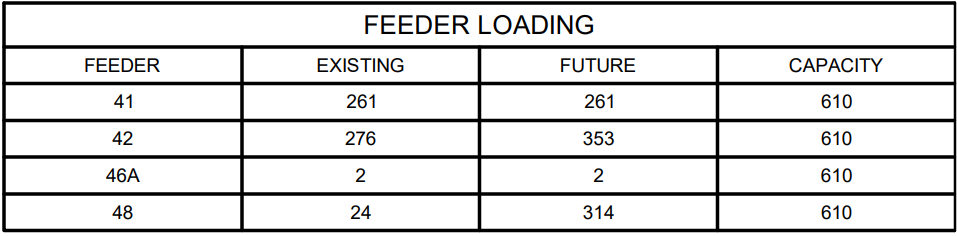 Each feeder is 750 MCM AL cable with a max emergency capacity of 610A in duct.
Feeders 48 and 42 will be primary feeders for the CUB expansion.
Any combination of 2 feeders can serve the CUB expansion under max load scenarios.  
Any 1 feeder can serve the CUB under non-max, or limited load scenarios.
Electrical HV/MV – CD3A
Equipment Specification
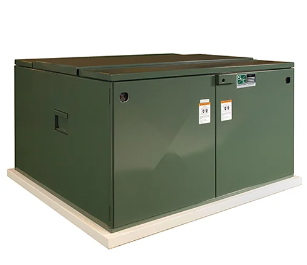 (4) Switchgear
14.4kV rated.
Air-insulated, dead-front Switchgear.
4 disconnect Line Bays.

(1) ATO Switchgear
14.4kV rated.
Air-insulated, dead-front Switchgear
4 disconnect Line Bays with ATO Source-Transfer tie.
1 S&C Micro-AT Source-Transfer Controller.
Built-in voltage sensors and power supply.
Remote monitoring capability.
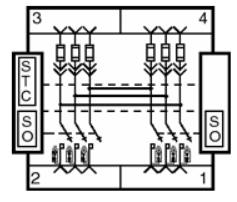 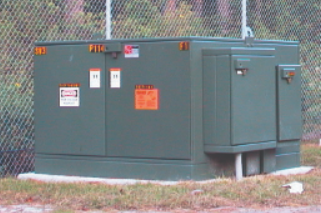